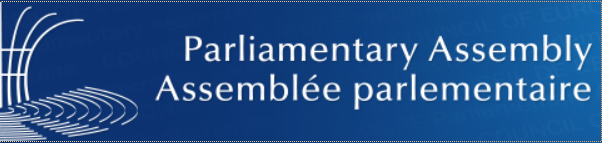 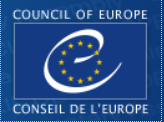 Session IVPriority issues and action proposals
Prof. Dr. Petra De Sutter
Senator & PACE memberHead Dept. Reproductive Medicine, University Hospital Gent
Parliamentary Assembly texts  since 2012
Trafficking in organs, tissues and cells of human origin (Recommendation adopted in January 2013, 
       Opinion on CoE Convention adopted in November 2013)

Nanotechnology: balancing benefits and risks
     (Recommendation adopted in April 2013)

Putting an end to coerced sterilisations and castrations (Resolution & Recommendation adopted in June 2013)

Children’s right to physical integrity 
     (Resolution & Recommendation adopted in October 2013)

Public health & the interests of the pharmaceutical industry (Resolution adopted 29 September 2015)
[Speaker Notes: 2012 = when the Committee on Social Affairs, Health and Sustainable Development was created

Doc. 13338 Draft Council of Europe Convention against Trafficking in Human Organs
Opinion 286 (2013) adopted on 22 November 2013
Rapporteur: Ms Liliane MAURY PASQUIER, Switzerland, SOC

Doc. 13297 Children’s Right to Physical Integrity
Resolution 1952 (2013) and recommendation 2023 (2013) adopted on 1st October 2013
Rapporteur: Ms Marlene RUPPRECHT, Germany, SOC

Doc. 13215 Putting an end to coerced sterilisations and castrations
Resolution 1945 (2013) adopted on 26 June 2013
Rapporteur: Ms Liliane MAURY PASQUIER, Switzerland, SOC

Doc. 13117 Nanotechnology: balancing benefits and risks to public health and the
environment
Recommendation 2017 (2013) adopted on 26 April 2013
Rapporteur: Mr Valeriy SUDARENKOV, Russian Federation, SOC

Doc.13082 Towards a Council of Europe convention to combat trafficking in organs,
and add tissues and cells of human origin
Recommendation 2009 (2013) adopted on 23 January 2013
Rapporteur: Mr Bernard MARQUET, Monaco, ALDE

Doc. 13869 Public health and the interests of the pharmaceutical industry: how to guarantee
the primacy of public health interests?
Resolution 2071 (2015) adopted 29 September 2015
Rapporteur: Ms Liliane MAURY PASQUIER, Switzerland, SOC]
Recent and upcoming reports/debates in PACE
Surrogacy (Draft Recommendation rejected on 11 October 2016)

The use of new genetic technologies in human beings (Resolution and Recommendation adopted 12 October 2017)

Organ transplant tourism (Motion for a resolution Doc. 14190)

Combating trafficking in human tissues and cells 
     (Motion for a resolution Doc. 14357)
[Speaker Notes: Doc. 14140 Children’s rights related to surrogacy
Draft Recommendation rejected on 11 October 2016
Rapporteur: Ms Petra DE SUTTER, Belgium, SOC]
Possible ethical questions to be raised by the Parliamentary Assembly
Commercialisation of egg cell donation
Anonymity of donors
Uterus transplantation 
Stem cells